Праздник Футбола
Подготовила Борзенкова Н.В.
				воспитатель первой категории
				МКДОУ «Детский сад г.Фатежа 
                                                                                     «Золотой ключик»
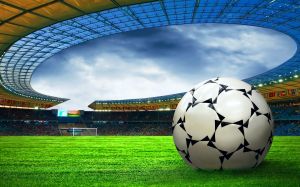 Правила игры
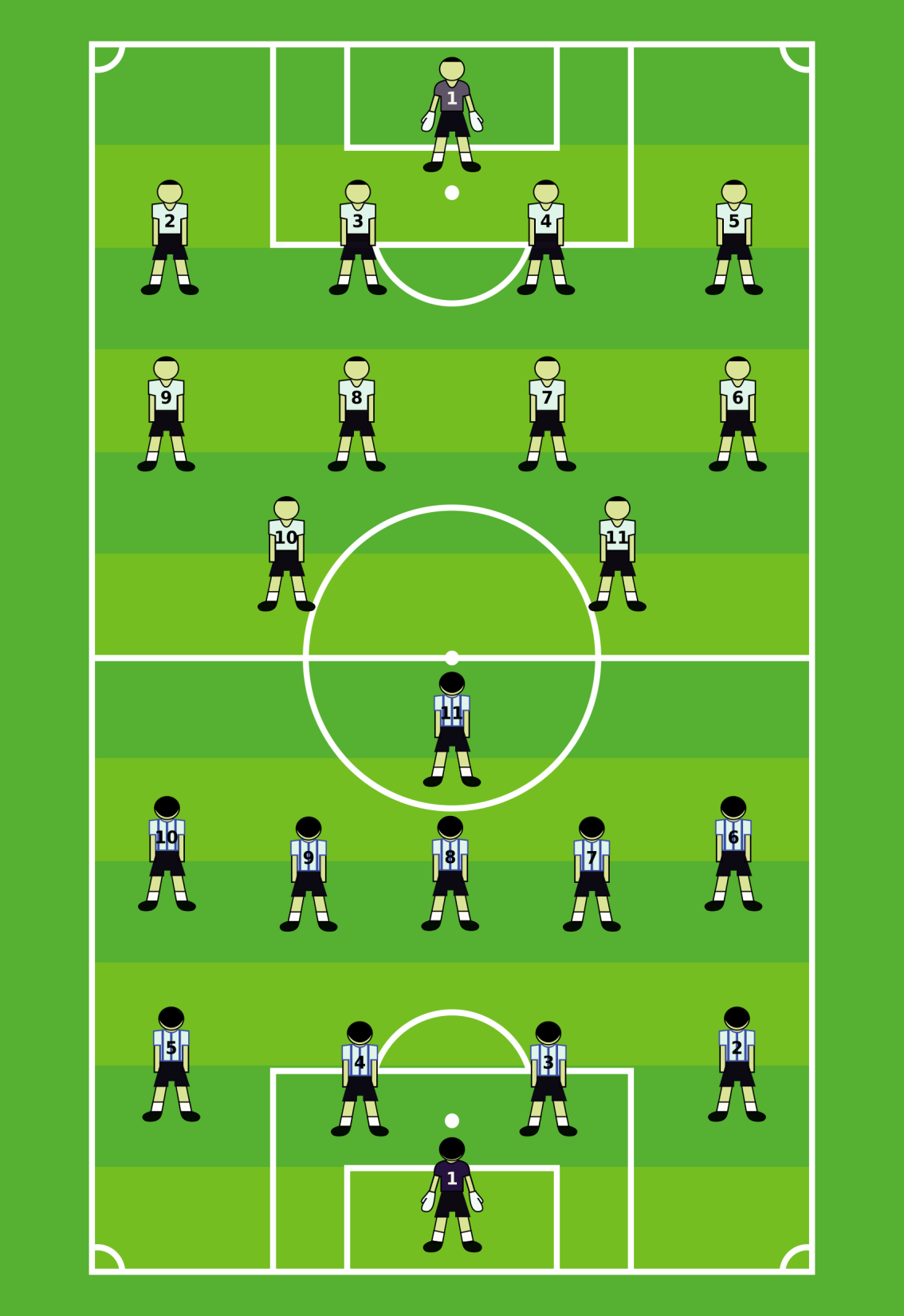 Отдельная футбольная игра 

называется — матч, 

который в свою очередь 

состоит из двух таймов. 

В игре участвуют две команды:

 в каждой от 7 до 11 человек.
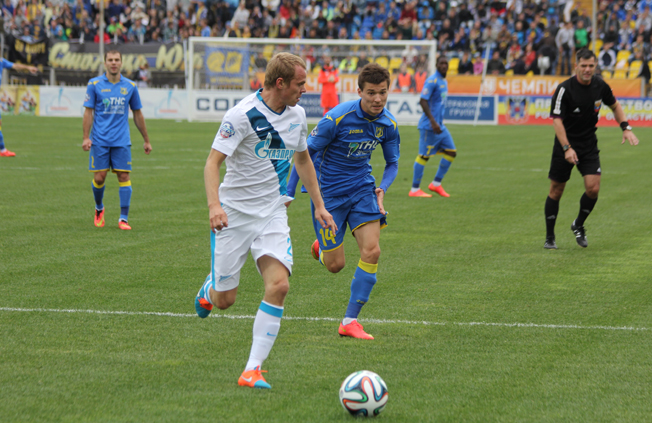 Передавать мяч можно только ногами…
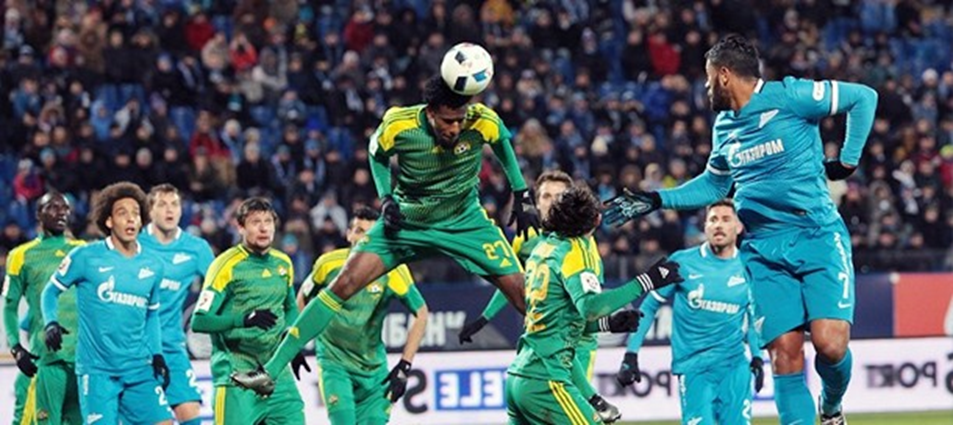 … или головой
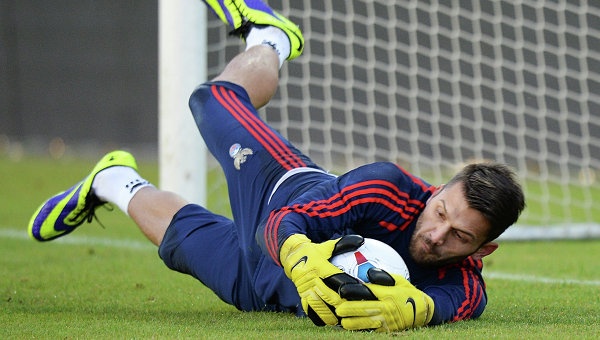 Один человек в команде (вратарь) может играть руками, его основной задачей является защита ворот.
Если мяч оказался в воротах – это гол и очко присуждается команде, забившей его.
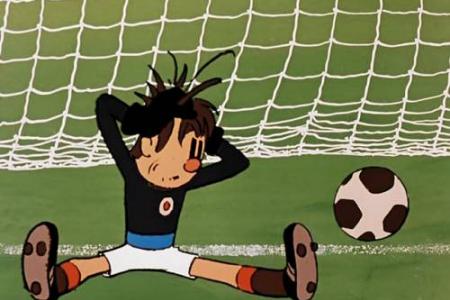 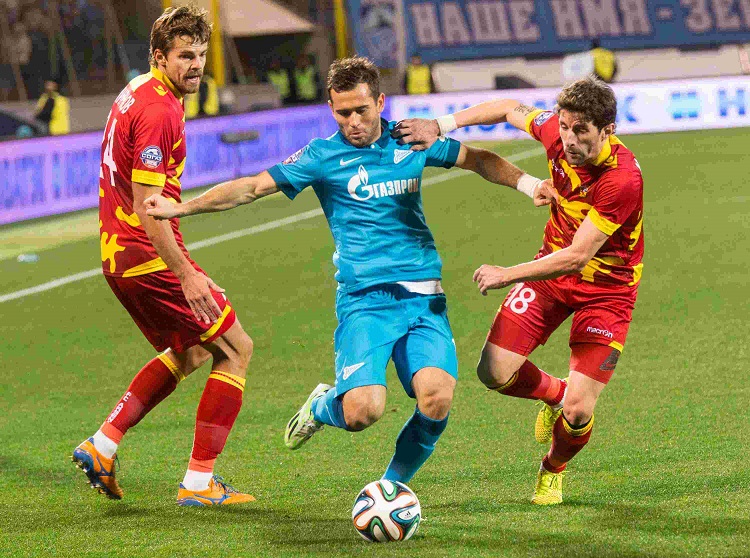 Остальные игроки также имеют свои задачи и позиции на поле – защищать свои ворота, забивать голы противнику.
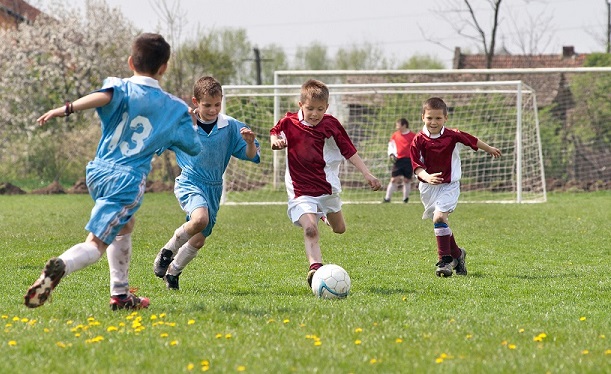 Цель игры — забить мяч в ворота противника, сделать это как можно большее количество раз и постараться не допустить гола в свои ворота. Матч выигрывает команда, забившая большее количество голов.
Как одеты игроки
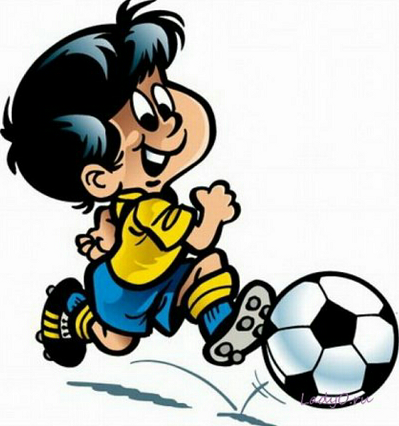 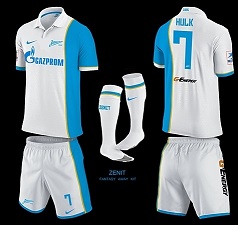 Футболисты много двигаются, поэтому носят удобные футболки и трусы
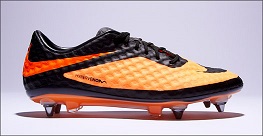 Сзади на футболке написаны фамилия и номера игроков, чтобы легче узнать их на поле
Спереди на футболке  -эмблема спортивного клуба
Бутсы обеспечивают ногам хорошую опору, чтобы игрок не поскользнулся
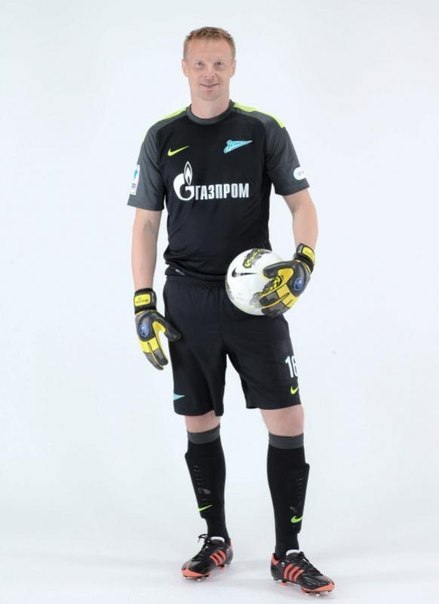 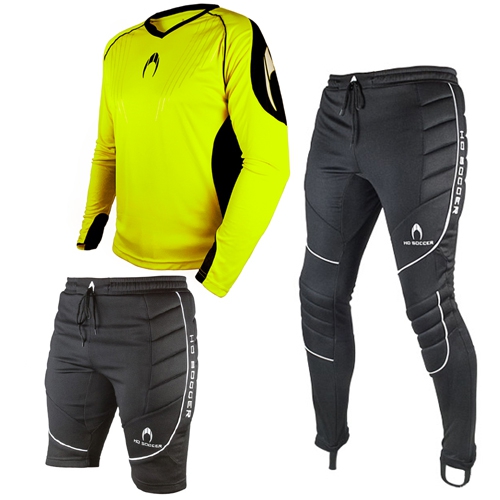 В мягких перчатках вратарю легче ловить и удерживать мяч
Вратарю нужна особая одежда со  специальными защитными накладками
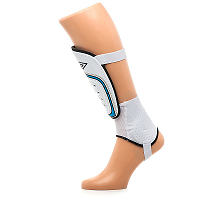 На ногах под гетрами – защитные щитки
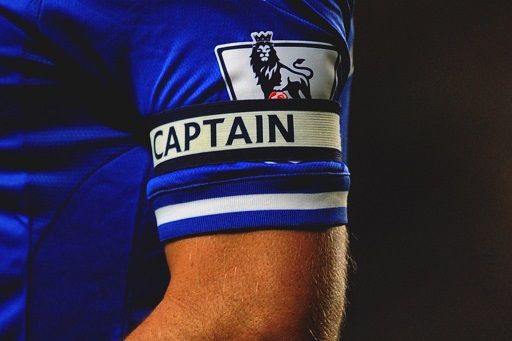 В каждой команде есть капитан. У него на рукаве капитанская повязка
У игры есть свои правила. 
За их выполнением следит 
  судья

Узнать его легко:
форма судьи обычно черная.
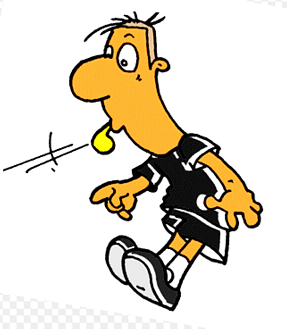 Судья определяет, насколько серьезным было нарушение правил игры, и в зависимости от этого назначает свободный удар или показывает игроку желтую или красную карточку.
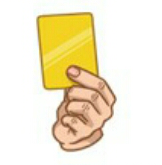 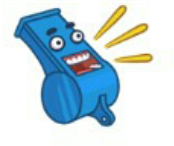 Желтая каточка  - предупреждение.
Красная карточка – за грубое нарушение правил игрок покидает поле.
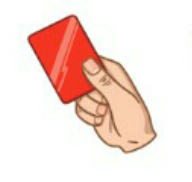 С помощью свистка и определенных жестов судья объявляет свои решения.
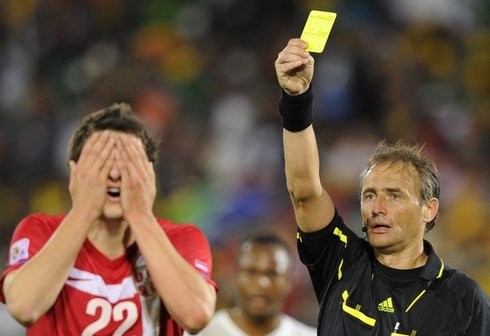 Желтую карточку показывают за:

повторное нарушение правил;

намеренную затяжку времени;

- пререкания с судьей.
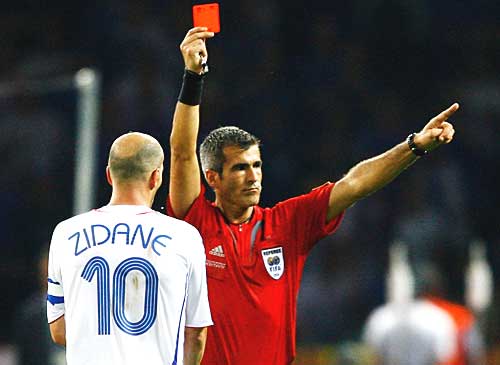 Красную карточку показывают за:

умышленный удар ногой или 	рукой;

неспортивное поведение;

- намеренный срыв атаки 	противника.
Чему учат в футбольной школе…
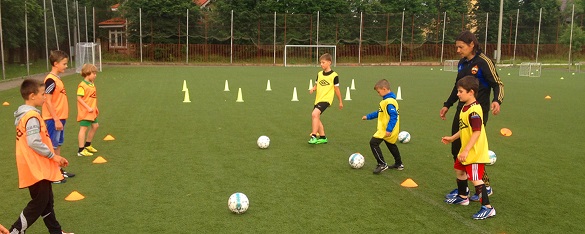 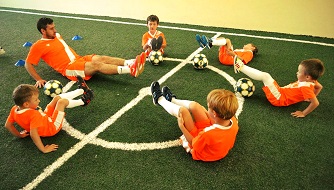 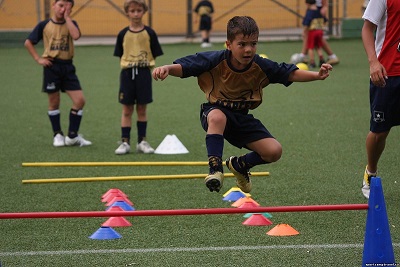 Кто такие звезды футбола…
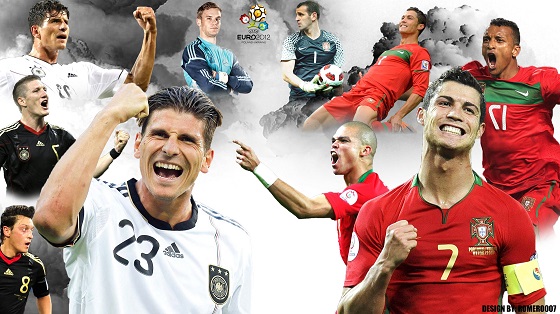 Профессиональные футболисты, играющие особенно хорошо и забивающие много голов, являются звездами команды.
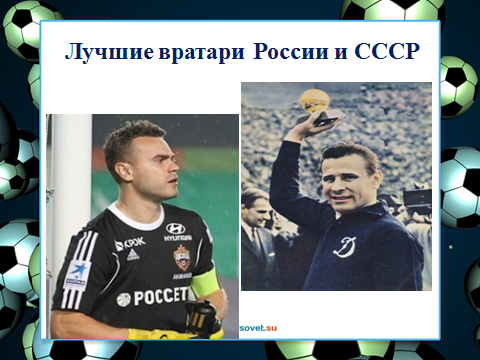 Какие кубки можно выиграть…
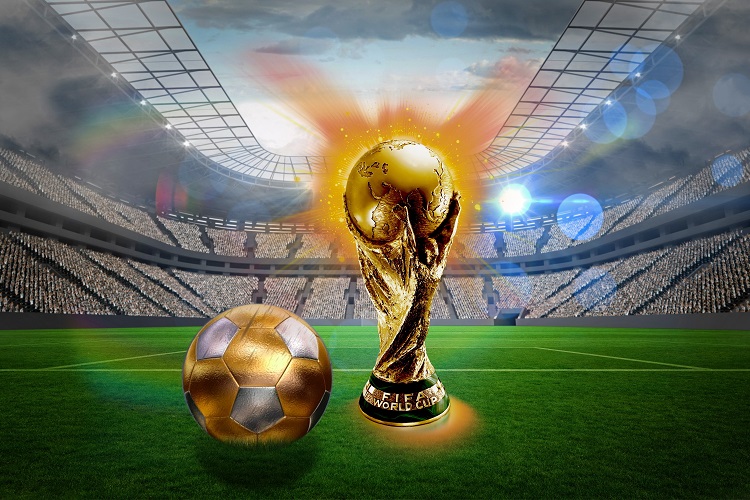 Лучшие команды каждой страны играют друг против друга на международных соревнованиях. Выигравшая команда получает кубок.
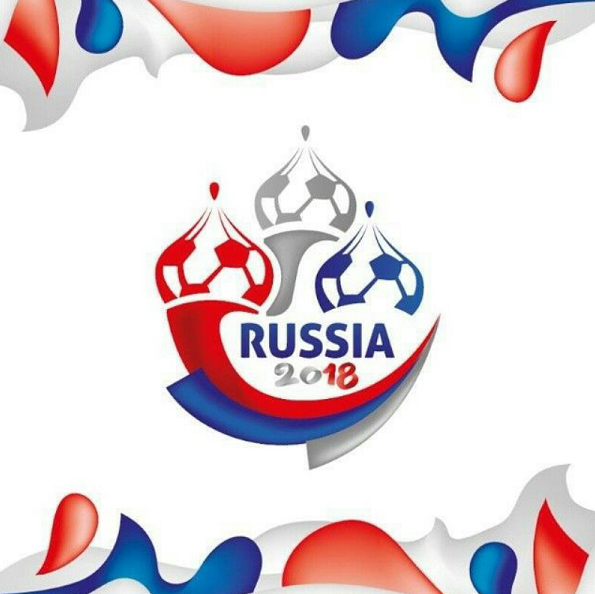 Чемпионат мира по футболу проводится раз в 4 года. 
Здесь встречаются 32 лучшие команды со всей планеты.
В 2022 году чемпионат будет проходить в Катаре 
на Ближнем Востоке в Северном полушарии.
Разновидности футбола
ПЛЯЖНЫЙ ФУТБОЛ 
играется на песке
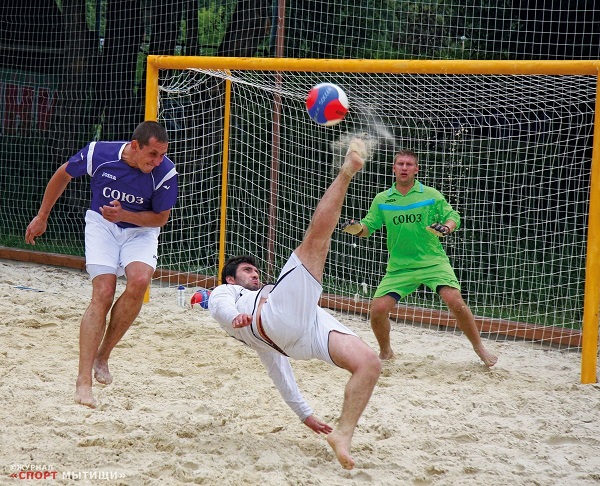 МИНИ-ФУТБОЛ 
играется в зале на специальном покрытии
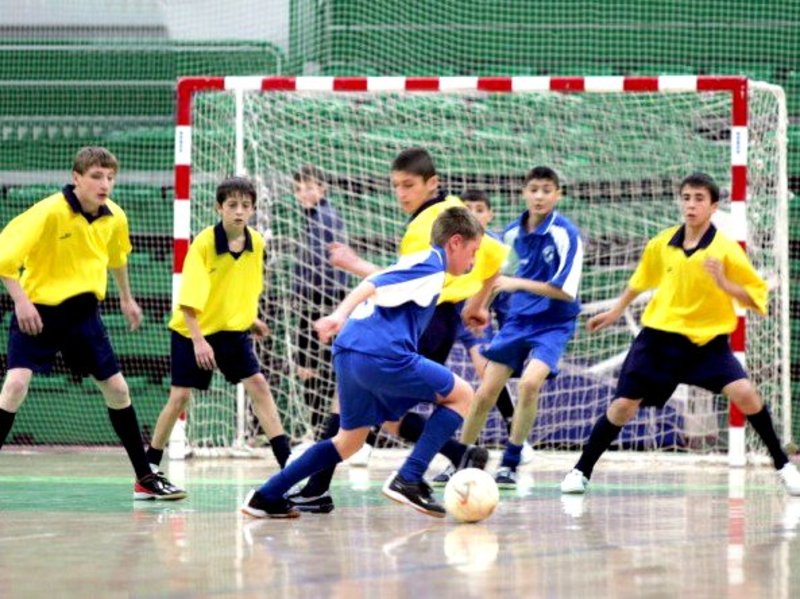 ШОУБОЛ 
играется в хоккейной коробке с искусственным покрытием
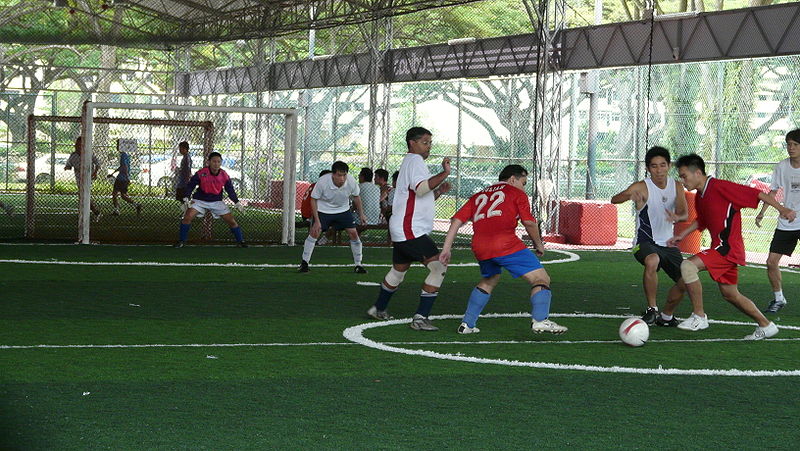 ДВОРОВЫЙ ФУТБОЛ 
играется на любом покрытии на полях любого размера любым количеством людей
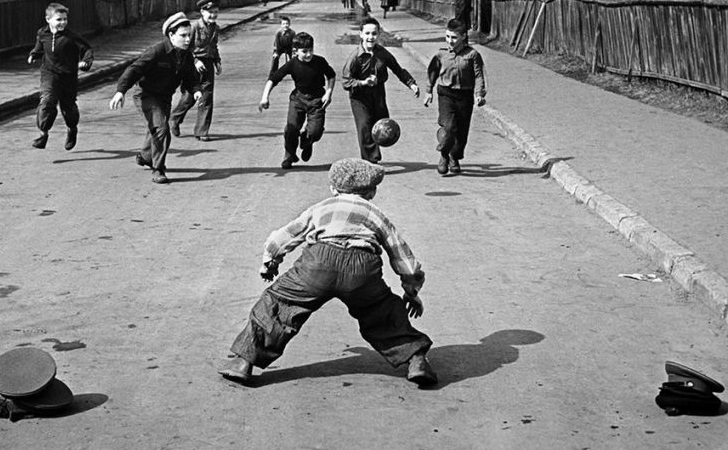 ФУТБОЛЬНЫЙ ФРИСТАЙЛ 
заключается в исполнении всевозможных финтов и трюков
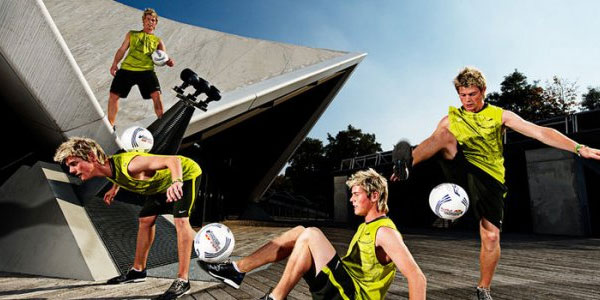 ТРЁХСТОРОННИЙ ФУТБОЛ 
на одном поле одновременно играют три команды
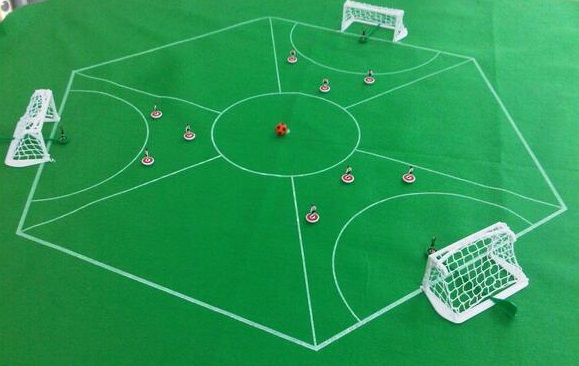 ФУТДАБЛБОЛ 
играется на стандартном поле двумя мячами одновременно
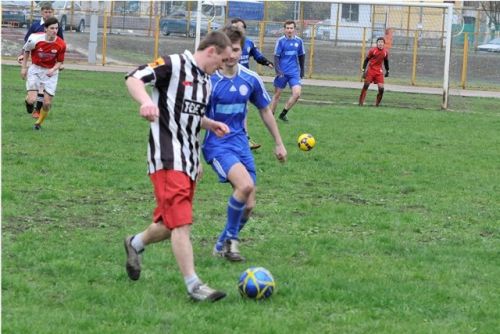 ФУТБОЛ В ШАРАХ 
играется в больших надувных прозрачных сферах
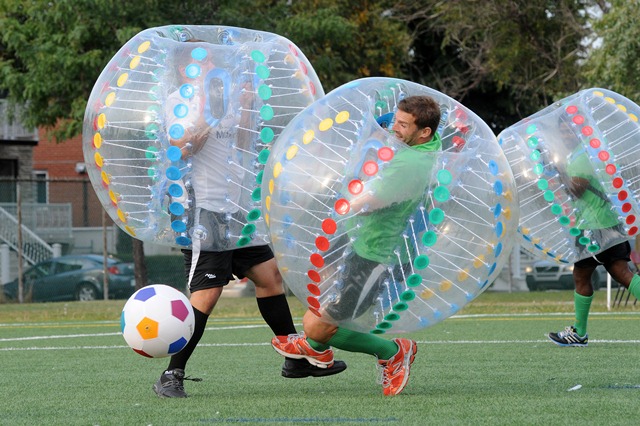 НАСТОЛЬНЫЙ ФУТБОЛ
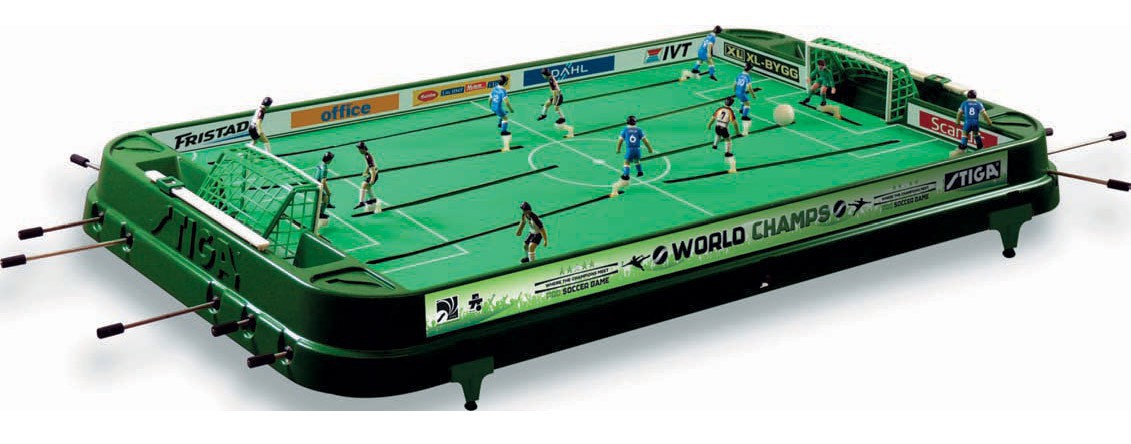 ФУТБОЛ НА БУМАГЕ
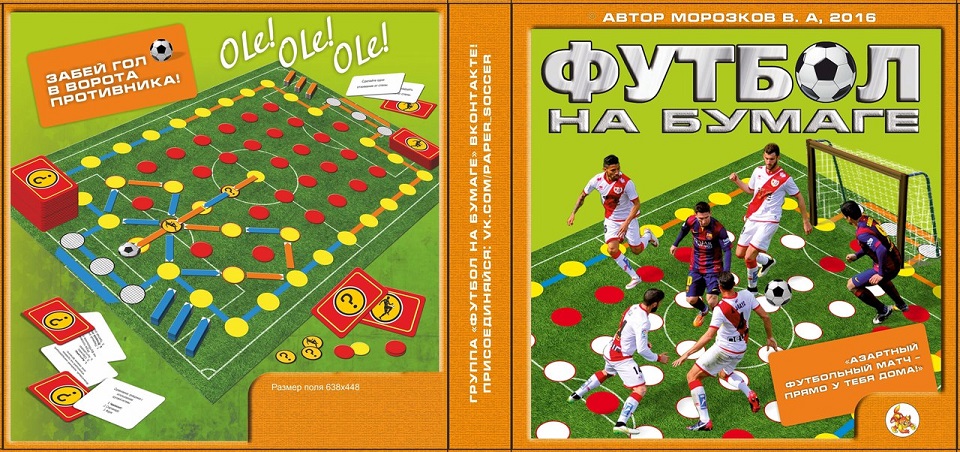 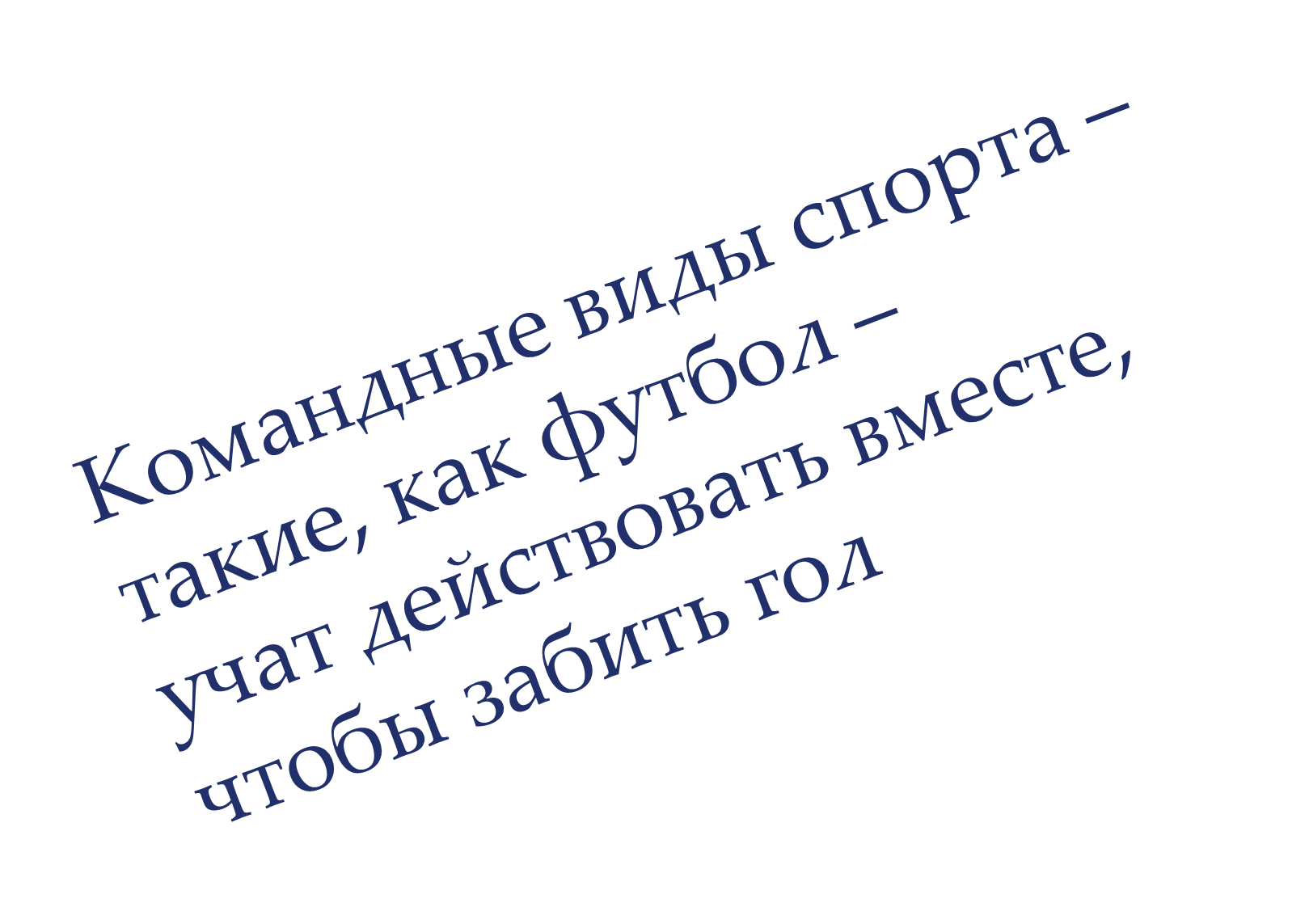 Наши будущие чемпионы- футболисты «Умнички»
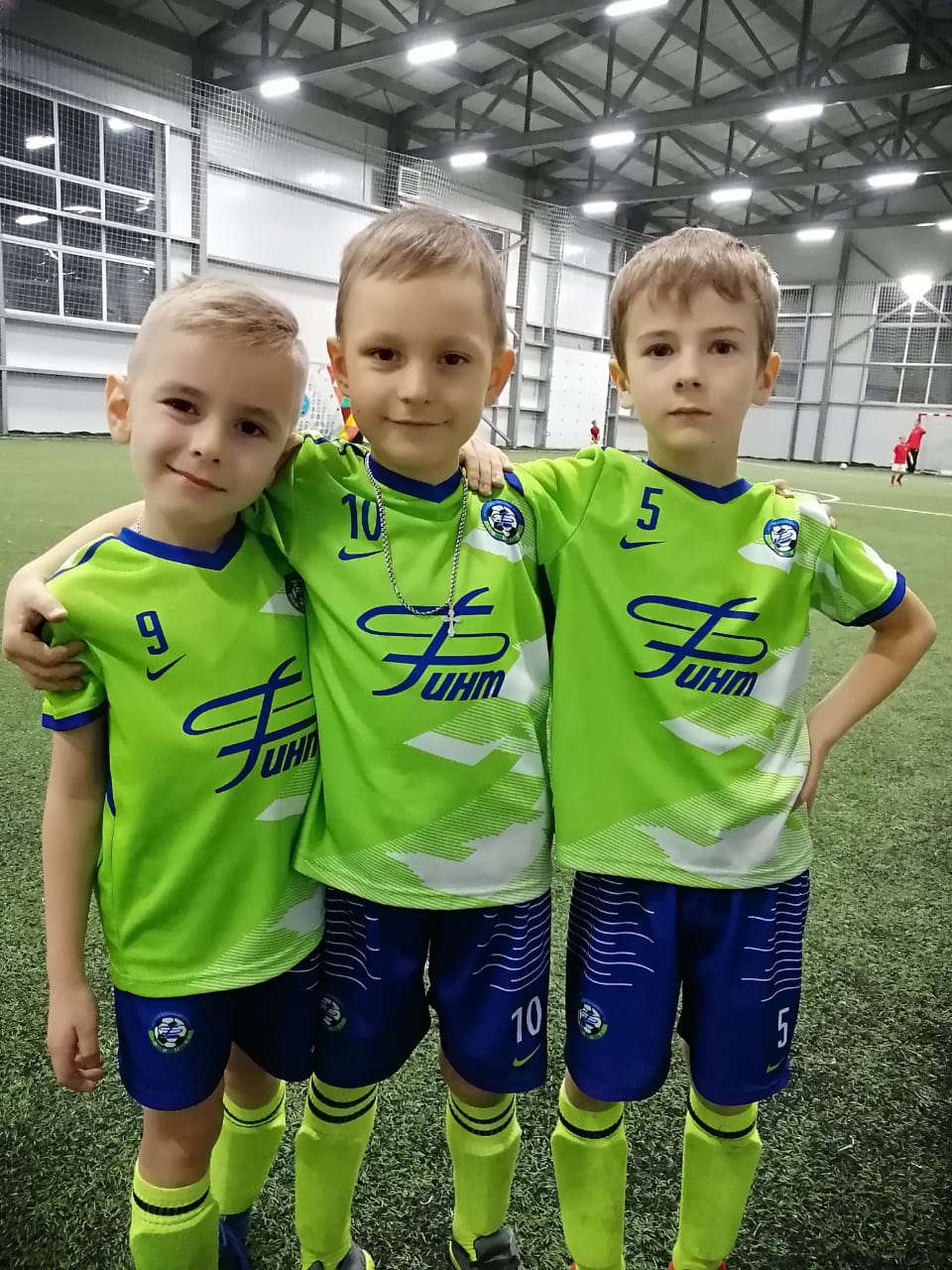 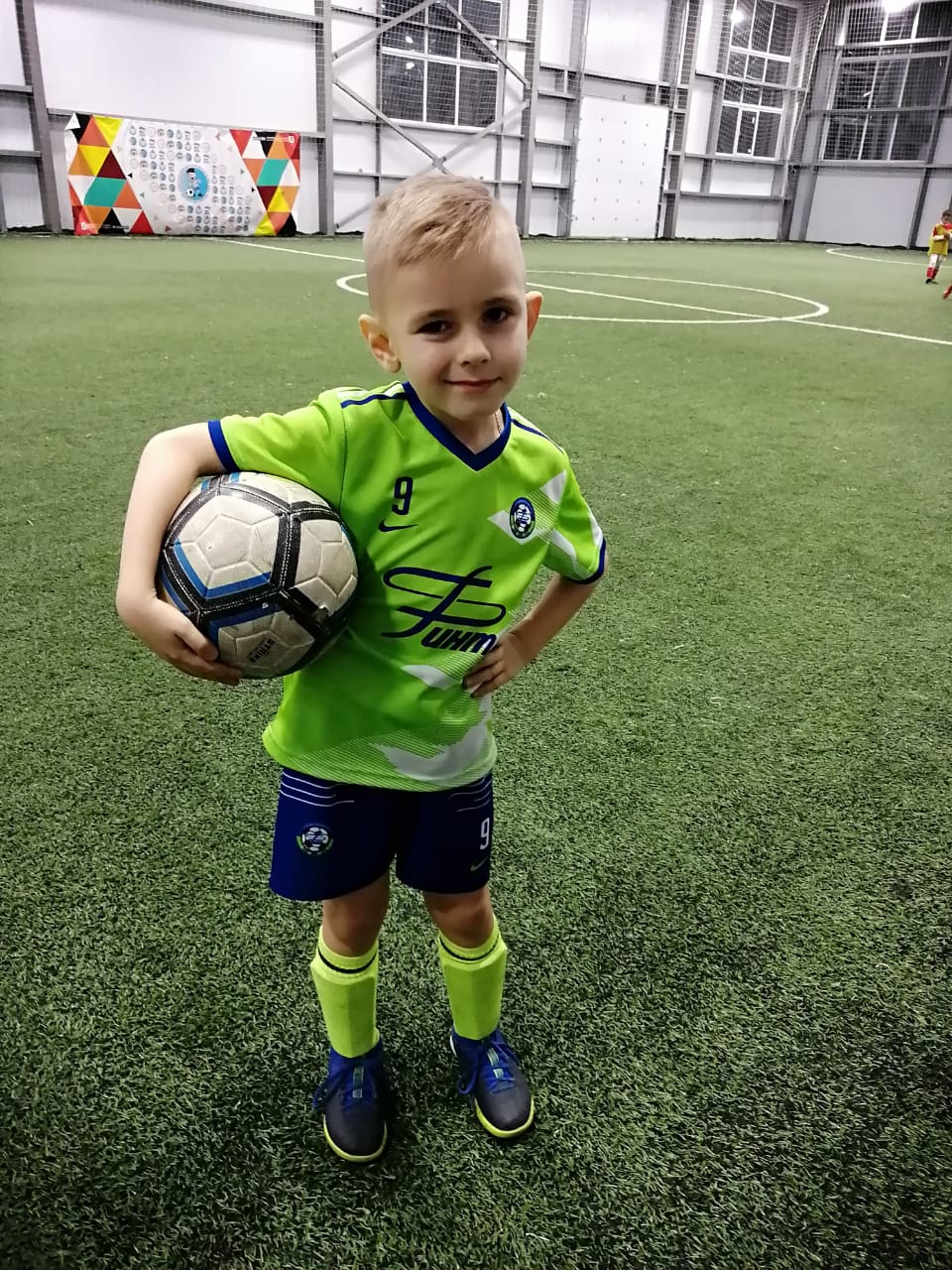 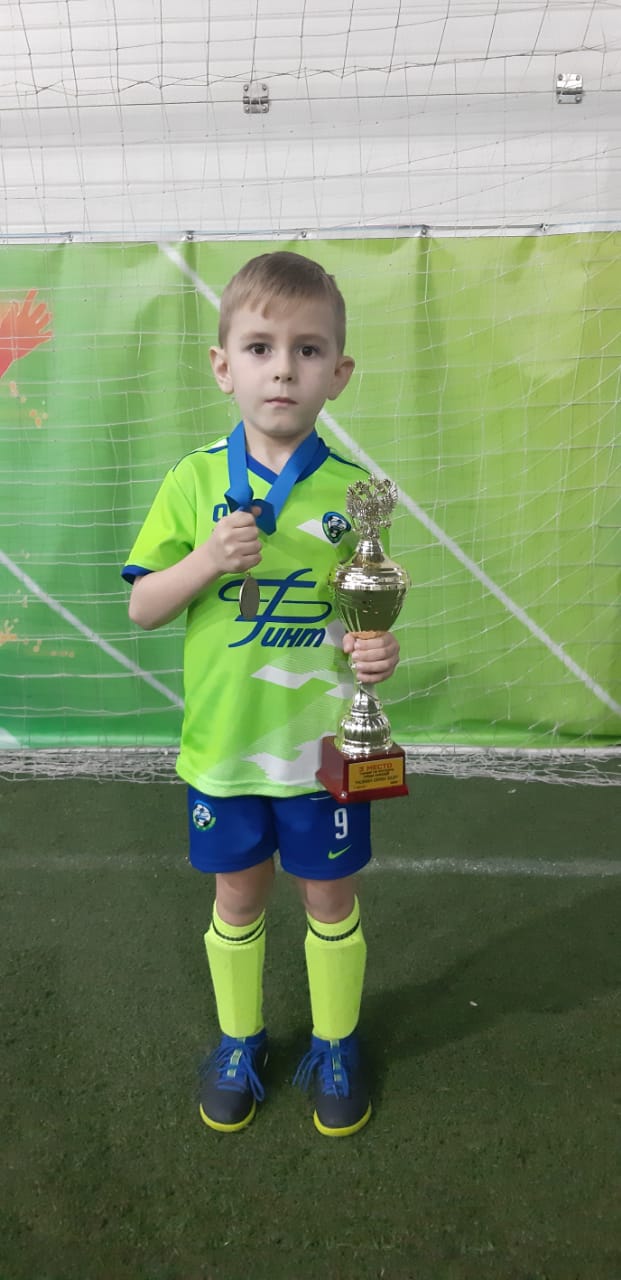